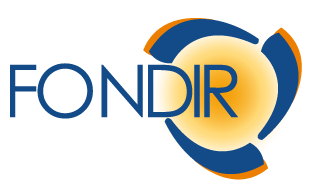 LA FORMAZIONE MANAGERIALE QUALE LEVA PER LO SVILUPPO DELLE IMPRESE ED OPPORTUNITA’ PER COMPETERE NEI MERCATI INTERNAZIONALI
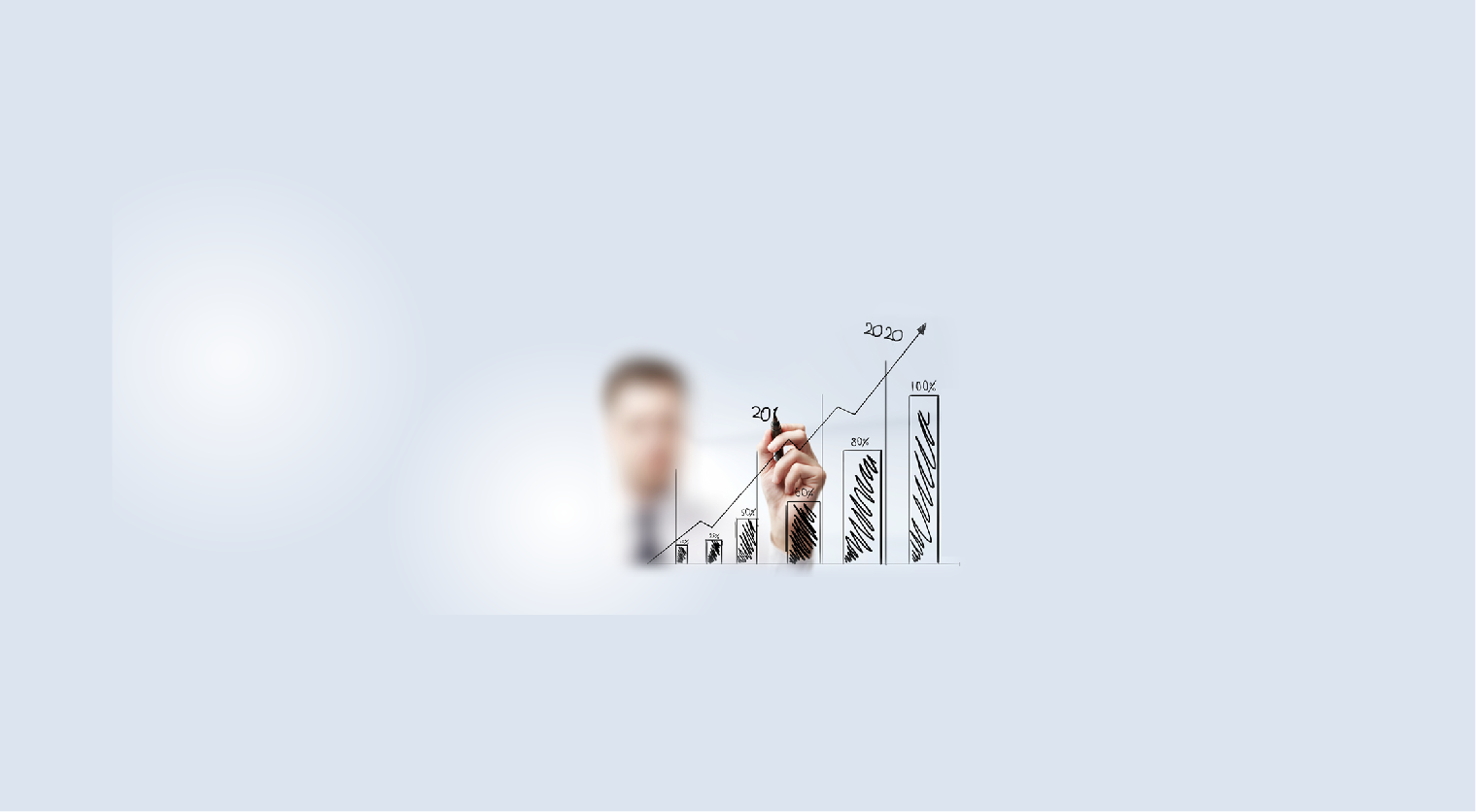 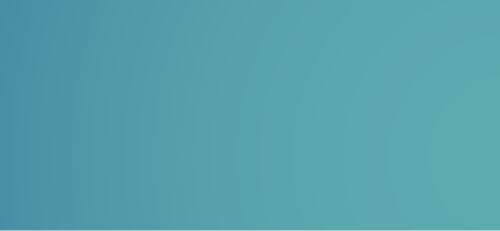 Milano – 30 settembre 2014
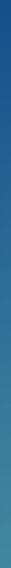 10 ANNI DI FORMAZIONE CONTINUA
CON FONDIR 






Alessandro Vecchietti
Presidente
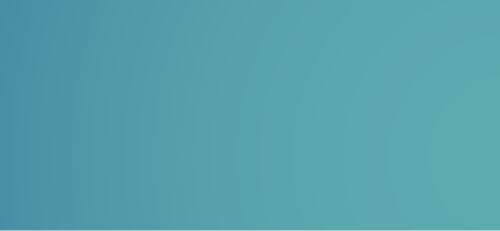 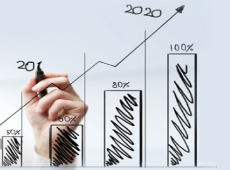 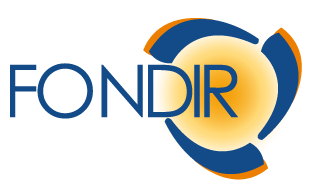 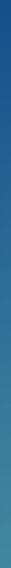 2004 -2014: I numeri di FONDIR
56 milioni di euro erogati per la formazione continua

2.500 aziende raggiunte dalla formazione di Fondir
 
35.000 dirigenti interessati dai percorsi formativi
1
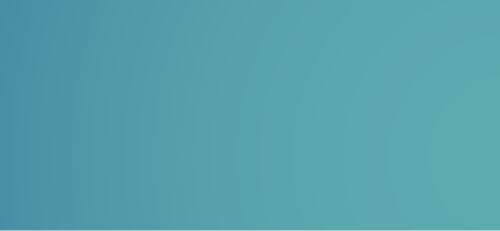 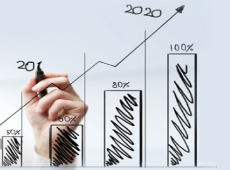 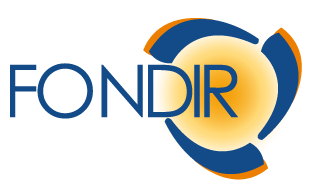 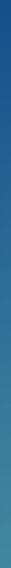 2004 -2014: Imprese iscritte e relativi dirigenti
2
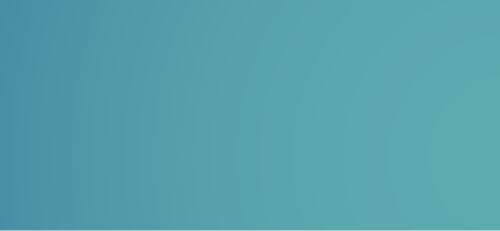 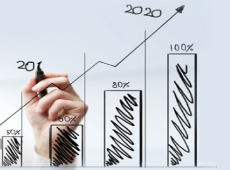 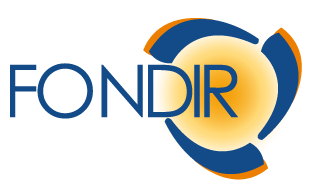 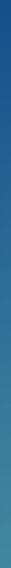 Caratteristiche delle imprese aderenti
3
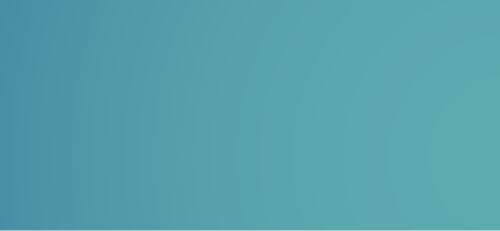 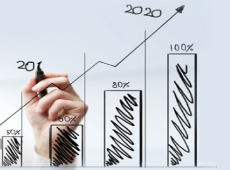 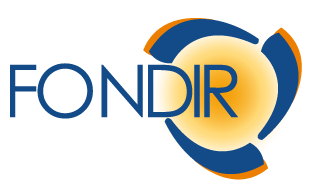 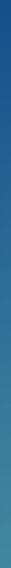 Settori imprese coinvolte nella formazione:  Avvisi 2013
4
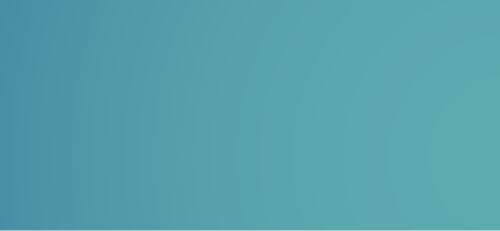 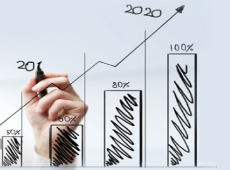 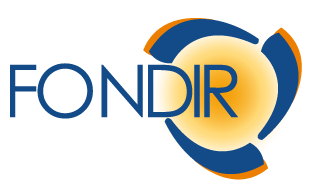 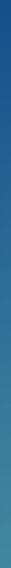 Avvisi 2013: alcune statistiche
+ Progetti					773

+ Dirigenti in formazione			3.401

+ Ore di formazione finanziate			27.043

+ Dirigenti in formazione per progetto		4,5

+ Durata media del percorso formativo		28,97 h
5
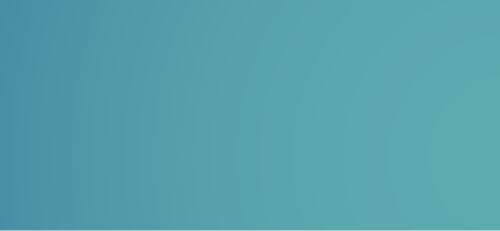 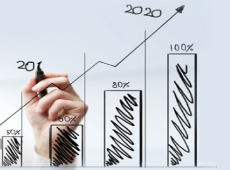 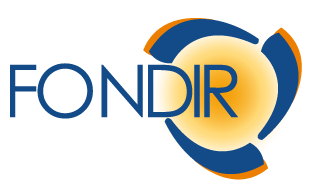 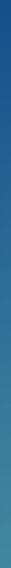 Programmazione 2014
Documenti di riferimento


Modalità per l’accesso al finanziamento dei piani e dei voucher 

b)  Criteri per l'utilizzo delle risorse, annualità 2014, che riguardano i settori:
Settori Commercio, Servizi, Turismo, Logistica, Spedizioni, Trasporto e Altri Settori Economici
Settori Creditizio Finanziario/Assicurativo
6
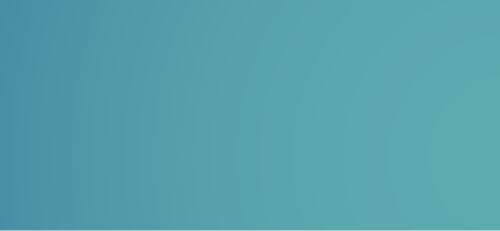 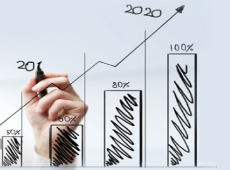 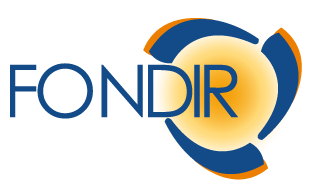 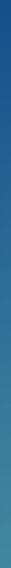 Programmazione 2014
Risorse

16 milioni di euro per la formazione dei dirigenti di cui:
14 milioni di euro per il finanziamento di Piani individuali, aziendali, settoriali, territoriali;
2 milioni per il finanziamento dei voucher.
 
Settori Commercio, Servizi, Turismo - Logistica, Spedizioni, Trasporto - Altri Settori Economici
Risorse disponibili per finanziamento Piani: € 6.000.000
Risorse disponibili per finanziamento Voucher: € 1.000.000

Settori Creditizio-finanziario e Assicurativo
Risorse disponibili per finanziamento Piani: € 8.000.000
Risorse disponibili per finanziamento Voucher: € 1.000.000
7
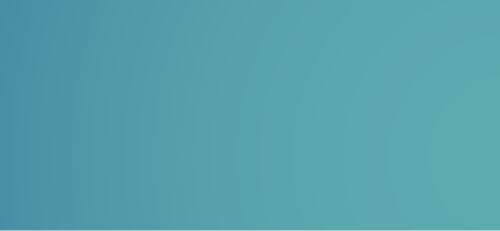 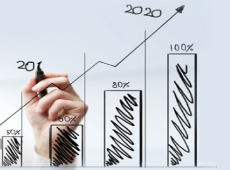 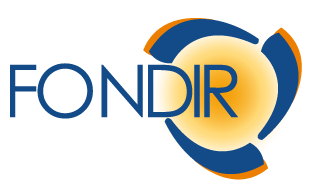 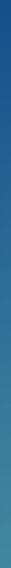 Perchè scegliere Fondir
+  Opportunità di ottenere finanziamenti durante tutto l’anno

+  Semplicità di accesso ai contributi attraverso  procedure semplici ed intuitive, tutte on-line

+  Tempi di finanziamento rapidi, con procedura “a sportello” e  graduatorie mensili

+  Assistenza diretta e personalizzata
8
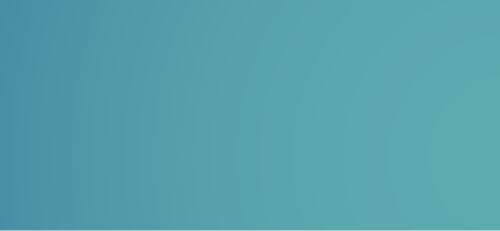 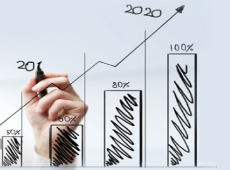 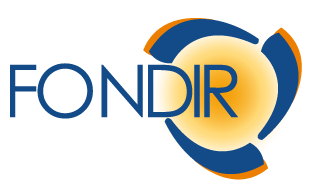 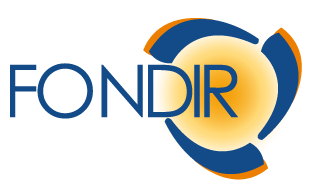 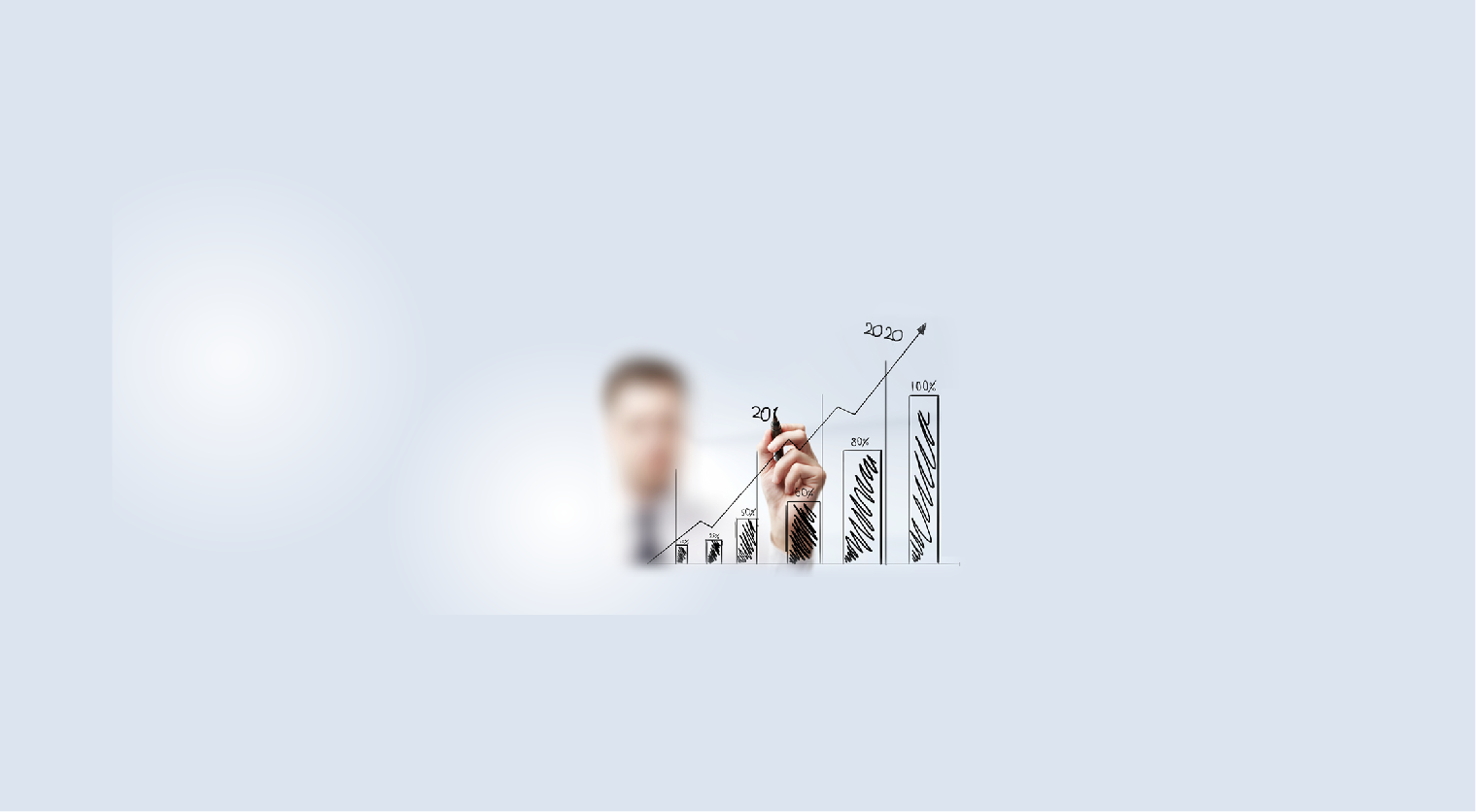 Grazie per l’attenzione e per 
essere intervenuti
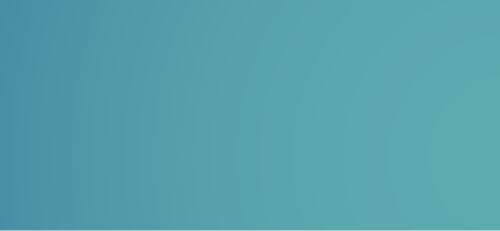 www.fondir.it
info@fondir.it
Tel 06 68300544